Durable Medical Equipment, Prosthetics, Orthotics, and Supplies (DMEPOS)
Competitive Bidding Program
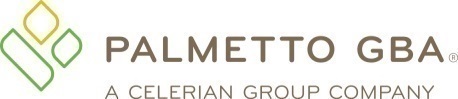 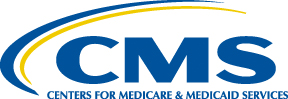 [Speaker Notes: Good afternoon/morning everyone. I’m glad you could join me today as I talk about the Medicare Durable Medical Equipment, Prosthetics, Orthotics, and Supplies – or DMEPOS – Competitive Bidding Program. My name is <NAME>; I’m the Competitive Bidding Liaison for the <CBA>.]
Agenda
History of Competitive Bidding
How the Program Works
Who will be Affected?
Using Contract Suppliers
Identifying Contract Suppliers
Staying with Contract Suppliers

Round 2 Recompete and the National Mail-Order Recompete
Timeline
Where Are We NOW?

Resources
Contact Us
Questions
History of Competitive Bidding
The Medicare Prescription Drug, Improvement, and Modernization Act of 2003 (MMA) mandated the development and implementation of the program
The Medicare Improvements for Patients and Providers Act of 2008 (MIPPA) made limited changes
The Affordable Care Act expanded the program
[Speaker Notes: This program is designed to ensure that people with Original Medicare continue to get quality supplies while saving money. The term mail-order means items shipped or delivered at home by a variety of delivery methods. Under the National Mail-Order Program, a Medicare national mail-order contract supplier must be used for Medicare to pay for diabetic testing supplies that are delivered at home. People who don’t want their diabetic testing supplies delivered at home can go to any local store that’s enrolled with Medicare and buy them there. Due to new requirements in the Medicare law, Medicare’s allowed payment amount is the same for mail-order and non-mail-order diabetic testing supplies. National mail-order contract suppliers can’t charge more than the deductible and 20% coinsurance. Local stores also can’t charge more than the deductible and 20% coinsurance if they accept assignment, which means they accept Medicare’s allowed amount as payment in full. 
The National Mail-Order Program prohibits contract suppliers from influencing or incentivizing people to switch their current glucose monitor and testing supplies brand to another brand. This prohibition is called the anti-switching rule. The anti-switching rule requires contract suppliers to provide the brand of testing supplies that works with the consumers glucose monitor. If the contract supplier doesn't carry that brand of testing supplies, the consumer may ask the contract supplier about alternative brands. However, the supplier can’t be the one to initiate this conversation.]
How the Program Works
DMEPOS suppliers submit bids
Suppliers must submit a bid to be awarded a contract
Medicare uses bids to determine payments
Contracts will be awarded to sell/rent DMEPOS 
“Contract suppliers” will be those who
Offer the most competitive price
Meet eligibility, quality, and financial standards
Are accredited by an independent organization
How the Program Works
Only contract suppliers will be able to
Provide competitively bid DMEPOS items 
File claims with Medicare for payment of competitively bid items and services

Contract supplier charge cannot exceed
Single payment amount based on bids received for an item
Medicare fee schedule allowed amount
Round 2 Recompete Product Categories
Enteral Nutrients, Equipment and Supplies
General Home Equipment and Related Supplies and Accessories
includes hospital beds and related accessories, group 1 and 2 support surfaces, commode chairs, patient lifts, and seat lifts
Nebulizers and Related Supplies
Negative Pressure Wound Therapy (NPWT) Pumps and Related Supplies and Accessories
Respiratory Equipment and Related Supplies and Accessories
includes oxygen, oxygen equipment, and supplies; continuous positive airway pressure (CPAP) devices and respiratory assist devices (RADs) and related supplies and accessories
Standard Mobility Equipment and Related Accessories
includes walkers, standard power and manual wheelchairs, scooters, and related accessories
Transcutaneous Electrical Nerve Stimulation (TENS) Devices and Supplies
The National Mail-Order recompete of the DMEPOS Competitive Bidding Program includes diabetic testing supplies. The national mail-order recompete includes all parts of the United States, including the 50 states, the District of Columbia, Puerto Rico, the U.S. Virgin Islands, Guam and American Samoa.
[Speaker Notes: Seven product categories:

Enteral Nutrients, Equipment and Supplies
General Home Equipment and Related Supplies and Accessories
includes hospital beds and related accessories, group 1 and 2 support surfaces, commode chairs, patient lifts, and seat lifts
Nebulizers and Related Supplies
Negative Pressure Wound Therapy (NPWT) Pumps and Related Supplies and Accessories
Respiratory Equipment and Related Supplies and Accessories
includes oxygen, oxygen equipment, and supplies; continuous positive airway pressure (CPAP) devices and respiratory assist devices (RADs) and related supplies and accessories
Standard Mobility Equipment and Related Accessories
includes walkers, standard power and manual wheelchairs, scooters, and related accessories
Transcutaneous Electrical Nerve Stimulation (TENS) Devices and Supplies


The national mail-order recompete of the DMEPOS Competitive Bidding Program includes diabetic testing supplies and occurs at the same time as the Round 2 Recompete. The national mail-order recompete includes all parts of the United States, including the 50 states, the District of Columbia, Puerto Rico, the U.S. Virgin Islands, Guam and American Samoa.]
Who will be Affected?
Beneficiaries who have Original Medicare and
Permanently reside in a ZIP Code in a CBA
Obtain competitive bid items while visiting a CBA
To find out if a ZIP Code is in a Competitive Bidding Area (CBA)
Call 1-800-MEDICARE (1-800-633-4227)
TTY users call 1-877-486-2048 
Medicare Advantage enrollees can use suppliers designated by their plan
[Speaker Notes: The Competitive Bidding Program applies to people who have Original Medicare and whose permanent residence is in a ZIP code that is part of a competitive bidding area (CBA), or if they get certain items while visiting a CBA. A permanent residence is the address where Social Security mails a person’s benefits check. 
Round 1 and Round 2 CBAs are in metropolitan statistical areas (MSAs). The National Mail-Order Program CBA includes all ZIP codes in all parts of the United States. 
To find out if a ZIP code is in a CBA, visit Medicare.gov/supplier or call 1-800-MEDICARE (1-800-633-4227). TTY users call 1-877-486-2048. 
Members of Medicare Advantage Plans, can use any suppliers designated by that plan. The plan will notify its members if the supplier is changing. You may also contact the plan to find out if there is a change.]
Using Contract Suppliers
Must almost always use contract supplier if
Items and services are included in Competitive Bidding Program where a beneficiary lives in a CBA
Traveling to or visiting a CBA
Doctors, treating practitioners, and hospitals can supply certain items (ex: walkers or folding manual wheelchairs)     
Nursing Facility can only supply directly if it becomes a contract supplier
Identifying Contract Suppliers
Visit the DMEPOS Supplier Locator tool
www.medicare.gov/supplier

Call 1-800-MEDICARE (1-800-633-4227)
TTY users call 1-877-486-2048
Stay With Current Supplier
Can stay with current non-contract supplier if all of the following

Supplier elects to be “grandfathered” 
Beneficiary permanently resides in a CBA
Renting certain equipment or oxygen when program starts in CBA

If current non-contract supplier elects not to be “grandfathered”
Must switch to a contract supplier
[Speaker Notes: People with Medicare who’re renting certain medical equipment or receiving oxygen or oxygen equipment that’s paid on a monthly basis when the program starts, may have the choice to stay with their current supplier, even if that supplier isn't a contract supplier. Suppliers that don’t get Medicare contracts can elect to become “grandfathered” suppliers and continue to rent equipment to people with Medicare if they were renting the equipment when the program began. This rule applies only to oxygen, oxygen equipment, and certain rented equipment. The person with Original Medicare may continue using the “grandfathered” supplier until the rental period for the equipment ends. 
Medicare won’t pay for the new equipment rented from a “grandfathered” supplier after the program starts. If a person with Medicare is renting equipment that’s eligible for grandfathering, the supplier will notify consumers in writing 30 business days before the program begins whether it will or won’t become a “grandfathered” supplier.]
Round 2 Recompete Timeline
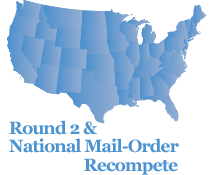 Where are we NOW?

Winter 2016* CMS announced single payment amounts, begins contracting process
Spring 2016* CMS announced contract suppliers, begins contract supplier education campaign
Spring 2016* CMS begins supplier, referral agent, and beneficiary education campaign
July 1, 2016* Implementation of Round 2 Recompete and the national mail-order recompete contracts and prices
[Speaker Notes: The timeline, shown here and also on the CBIC website under Important Dates, lists the major milestones and dates throughout the process until the round is implemented on January 1, 2017. Some milestones include: 
 
Winter 2016* CMS announces single payment amounts, begins contracting process

Spring 2016* CMS announces contract suppliers, begins contract supplier education campaign

Spring 2016* CMS begins supplier, referral agent, and beneficiary education campaign

July 1, 2016* Implementation of Round 2 Recompete and the national mail-order recompete contracts and prices]
Round 2 Recompete
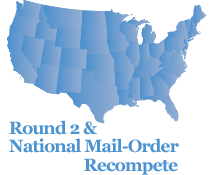 The Round 2 and national mail-order program contract periods expire on June 30, 2016. 

Round 2 Recompete and the national mail-order recompete contracts are effective on July 1, 2016 and expires on December 31, 2018.

The national mail-order recompete CBA includes all parts of the United States, including the 50 states, the District of Columbia, Puerto Rico, the U.S. Virgin Islands, Guam, and American Samoa.
[Speaker Notes: The timeline, shown here and also on the CBIC website under Important Dates, lists the major milestones and dates throughout the process until the round is implemented on January 1, 2017. Some milestones include: 
 
Winter 2016* CMS announces single payment amounts, begins contracting process

Spring 2016* CMS announces contract suppliers, begins contract supplier education campaign

Spring 2016* CMS begins supplier, referral agent, and beneficiary education campaign

July 1, 2016* Implementation of Round 2 Recompete and the national mail-order recompete contracts and prices

There are NO-Multi-states, therefore, instead of 91 CBAs, they are now 117 CBAs

Reminder:  CMS is conducting the Round 2 Recompete in the same geographic areas that were included in Round 2. However, as a result of the Office of Management and Budget’s updates to the original 91 Round 2 metropolitan statistical areas (MSA), there are now 90 MSAs for the Round 2 Recompete. Most Round 2 Recompete MSAs have one competitive bidding area (CBA.) However, the three largest MSAs (Chicago, Los Angeles, and New York) are subdivided into multiple CBAs, and CBAs in multi-state MSAs have been defined so that there are no multi-state CBAs. There are 117 CBAs in the Round 2 Recompete.
The national mail-order recompete (mail-order diabetic testing supplies) CBA includes all ZIP codes in all parts of the United States, including the 50 states, the District of Columbia, Puerto Rico, the U.S. Virgin Islands, Guam, and American Samoa.]
What Respiratory Therapist Need To Do
Beneficiaries who live in or will visit a CBA and need medical items included in the program

Find out if the ZIP Code where they live or visit is included in a CBA

Visit www.medicare.gov 

Call 1-800-MEDICARE (1-800-633-4227) to find this information TTY users call 1-877-486-2048
Resources
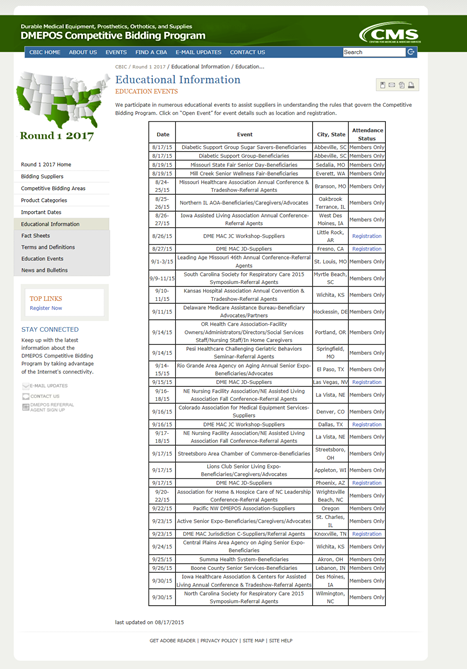 Competitive Bidding Implementation Contractor (CBIC) 
CBIC Website:
www.DMECompetitiveBid.com

CBIC Customer Service Center:
877-577-5331

CMS Website:
www.cms.gov/dmeposcompetitivebid

National Supplier Clearinghouse
(NSC) Website:
www.PalmettoGBA.com/NSC
[Speaker Notes: It’s our and CMS’ goal to keep bidders and contract suppliers informed and provide the resources and assistance needed to participate in the Competitive Bidding Program. Helpful tools and information on the program can be found on the CBIC and CMS websites. The NSC website includes enrollment information such as the licensure directory and subcontracting rules. Please be careful when using information from websites as the CBIC is your official source for accurate information related to the program. 
 
Also, keep in mind we participate in numerous educational events, such as this one, to assist stakeholders in understanding the rules that govern the Competitive Bidding Program.  You can view the events for the next three months by going to the CBIC website and clicking on a round and then selecting Educational Information. Next, click on Education Events. You’ll see the event, date, location, and who may attend – and a link with additional information if it’s an open event. 
 
But, that’s not all…]
Contact Us
CBIC Customer Service Center
Open 9 a.m. to 7 p.m. 
prevailing Eastern Time
Monday –Friday 
877-577-5331
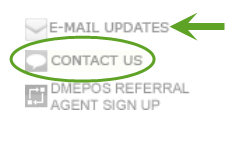 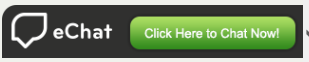 [Speaker Notes: In addition to the tools and information on the websites, you also have a team of dedicated and knowledgeable competitive bidding liaisons and customer service representatives– all eager to help you with your questions. The customer service center is open between 9 a.m. to 7 p.m. prevailing Eastern Time, Monday through Friday. Hours  will be extended to 9 p.m. prevailing Eastern Time during the last two weeks of the registration and bidding windows.
 
For other ways of contacting the CBIC, go to the “Contact Us” link on the homepage. Click on either the “Contact Us” link located on the top navigation bar or the  “Contact Us” icon in the lower left hand corner. You’ll have access to:
 
The Customer Service Center phone number
The CBIC e-mail  and mailing addresses
The Competitive Bidding Liaisons directory
DME MAC phone numbers and website links for claims questions
Sign-up for E-mail Updates to receive the latest information. You can also sign up on the homepage from either the top navigation bar or the Email Updates icon in the lower left hand corner. 
And eChat, which is accessible throughout the CBIC website 
 
We are here to assist you, so…]
Questions
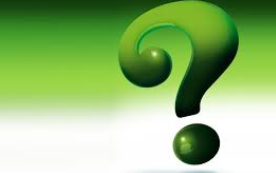 MaKisha Pressley-Callaham, Ed.D
North & South Carolina, Tennessee Kentucky Liaison
MaKisha.P.Callaham@PalmettoGBA.com
(803) 763-5746